Образование земельных участков.Образование земельных участков путем перераспределения.
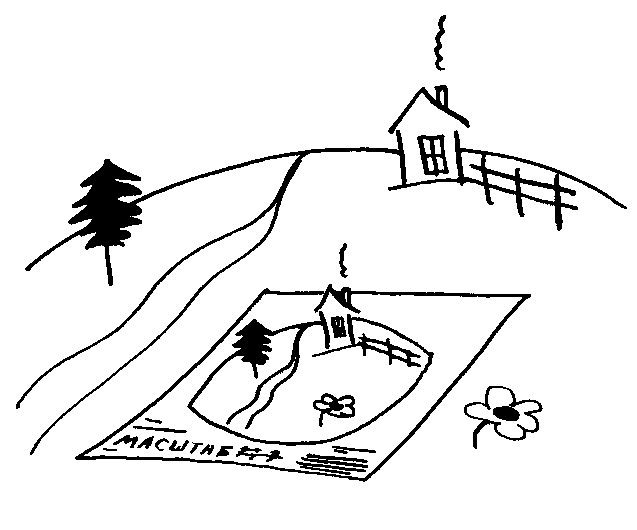 Филиал ФГБУ ФКП Росреестра по Республике Хакасия                                                                11.11.2015
Способы образования земельных участков

Образование земельных участков из земель или земельных участков, находящихся в государственной или муниципальной собственности

 Раздел земельного участка

Выдел земельного участка

Объединение земельных участков

Перераспределение земельных участков
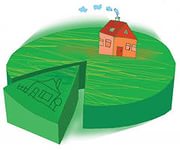 Образование земельных участков из земель или земельных участков, находящихся в государственной или муниципальной собственности
Схема расположения земельного участка или земельных участков на кадастровом плане территории
В Схеме указываются:
площадь каждого образуемого земельного участка
условные номера земельных участков (при образовании двух и более земельных участков)
Схема расположения земельных участков на КПТ - изображение границ образуемого земельного участка или образуемых земельных участков на кадастровом плане территории.
Схема утверждается решением ОГВ или ОМС, уполномоченных на распоряжение находящимися в государственной или муниципальной собственности земельными участками
В решении указываются:
- Площадь ЗУ
- адрес ЗУ (при отсутствии  - описание местоположения)
- кадастровые номера исходных ЗУ, сведения о которых внесены в ГКН
территориальная зона, в границах которой образуется ЗУ
 вид разрешенного использования (в случае, если на образуемый ЗУ не распространяется действие градостроительного регламента или градостроительный регламент не установлен)
- категория земель
Срок действия решения об утверждении Схемы - два года
Схема расположения земельных участков
Подготовка схемы расположения земельного участка
Юридические лица
ОГВ
Граждане
предоставление  ЗУ без проведения торгов
образование путем раздела ЗУ, находящегося в государственной или муниципальной собственности и предоставленного на праве постоянного (бессрочного) пользования
ОМС
Образование путем перераспределения ЗУ, находящихся в собственности граждан и предназначенных для ведения личного подсобного хозяйства, огородничества, садоводства, дачного хозяйства, индивидуального жилищного строительства, и земель и (или) земельных участков, находящихся в государственной или муниципальной собственности
проведение аукциона по продаже ЗУ,  расположенных за границами населенных пунктов
проведение аукциона на право заключения договора аренды ЗУ,  расположенных за границами населенных пунктов
образование путем раздела ЗУ, находящегося в государственной или муниципальной собственности и предоставленного на праве аренды или безвозмездного пользования
образование для последующего изъятия для государственных или муниципальных нужд
Схема расположения
Электронный
вид
Бумажный вид
ОГВ
ОМС
Федеральный фонд РЖС
Граждане:
для предоставления  ЗУ без проведения торгов
Юр. лица
Основания для отказа в утверждении схемы расположения
земельных участков на КПТ
несоответствие Схемы ее форме, формату или требованиям к ее подготовке.

 полное или частичное совпадение местоположения земельного участка, образование которого предусмотрено Схемой, с местоположением земельного участка, образуемого в соответствии с ранее принятым решением об утверждении Схемы, срок действия которого не истек.

 разработка Схемы с нарушением предусмотренных статьей 11.9 Земельного кодекса требований к образуемым земельным участкам.

 несоответствие Схемы утвержденному проекту планировки территории, землеустроительной документации, положению об особо охраняемой природной территории.

 расположение земельного участка, образование которого предусмотрено Схемой, в границах территории, для которой утвержден проект межевания территории.
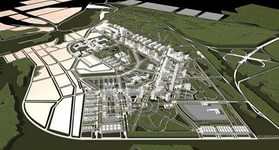 Проект межевания
территории
Раздел земельных участков
Объединение земельных участков
Перераспределение земель и (или) земельных участков, находящихся в государственной или муниципальной собственности
Перераспределение
Допускается
Не допускается
ЗУ+ЗУ
ЗУ + земли
отсутствует письменное согласие лица, которому ЗУ предоставлены на одном виде права
 ЗУ является предметом аукциона
 принято решение о предварительном согласовании предоставления ЗУ, срок действия которого не истек
 границы ЗУ подлежат уточнению в соответствии с Законом о кадастре
 имеются основания для отказа в утверждении Схемы расположения на КПТ
 принято решение о предоставлении ЗУ и не принято решение об отказе в предоставлении
не предоставлены
гражданам
юридическим лицам
ОГВ
ОМС
 не обременены правами третьих лиц, за исключением сервитута 
 предоставлены на одном виде права одному лицу
не предоставлен
гражданам
юридическим лицам
ОГВ
ОМС
 не обременен правами третьих лиц, за исключением сервитута
Перераспределение земель и (или) земельных участков, находящихся в государственной или муниципальной собственности, и земельных участков, находящихся в частной собственности
Основания для отказа в заключении соглашения
о перераспределении земельных участков
1) заявление о перераспределении земельных участков подано в случаях, не предусмотренных п. 1 ст.39.28 Земельного кодекса;
2) не представлено письменное согласие лиц, указанных в п.4 ст.11.2 Земельного кодекса (землепользователей, землевладельцев, арендаторов, залогодержателей), если земельные участки обременены правами указанных лиц.
3) на земельном участке, на который в результате перераспределения возникает право частной собственности, будут расположены здание, сооружение, объект незавершенного строительства, находящиеся в государственной или муниципальной собственности, в собственности других граждан или юридических лиц, за исключением сооружения (в том числе сооружения, строительство которого не завершено), которое размещается на условиях сервитута, или объекта, наличие которого не препятствует использованию земельного участка в соответствии с его разрешенным использованием.
4) проектом межевания территории или схемой расположения земельного участка предусматривается перераспределение земельного участка, находящегося в частной собственности, и земель и (или) земельных участков, находящихся в государственной или муниципальной собственности и изъятых из оборота или ограниченных в обороте;
5) образование земельного участка или земельных участков предусматривается путем перераспределения земельного участка, находящегося в частной собственности, и земель и (или) земельного участка, находящихся в государственной или муниципальной собственности и зарезервированных для государственных или муниципальных нужд;
6) проектом межевания территории или схемой расположения земельного участка предусматривается перераспределение земельного участка, находящегося в частной собственности, и земельного участка, находящегося в государственной или муниципальной собственности и являющегося предметом аукциона, извещение о проведении которого размещено на официальном сайте, предназначенном для размещения информации о проведении торгов, либо в отношении него принято решение о предварительном согласовании предоставления, срок действия которого не истек.
7) образование земельного участка или земельных участков предусматривается путем перераспределения земельного участка, находящегося в частной собственности, и земель и (или) земельных участков, которые находятся в государственной или муниципальной собственности и в отношении которых подано заявление о предварительном согласовании предоставления земельного участка или заявление о предоставлении земельного участка и не принято решение об отказе в этом предварительном согласовании или этом предоставлении;
8) в результате перераспределения земельных участков площадь земельного участка, на который возникает право частной собственности, будет превышать установленные предельные максимальные размеры земельных участков;
9) образование земельного участка или земельных участков предусматривается путем перераспределения земельного участка, находящегося в частной собственности, и земель, из которых возможно образовать самостоятельный земельный участок без нарушения требований к образованию земельных участков, за исключением случаев перераспределения в соответствии с пп.1 и пп.4 п.1 ст. 39.28 Земельного кодекса.
10) границы земельного участка, находящегося в частной собственности, подлежат уточнению в соответствии с Законом о кадастре.
11) имеются основания для отказа в утверждении схемы расположения земельного участка.
12) приложенная к заявлению о перераспределении земельных участков схема расположения земельного участка разработана с нарушением требований к образуемым земельным участкам или не соответствует утвержденным проекту планировки территории, землеустроительной документации, положению об особо охраняемой природной территории;
13) земельный участок, образование которого предусмотрено схемой расположения земельного участка, расположен в границах территории, в отношении которой утвержден проект межевания территории.
14) площадь земельного участка, на который возникает право частной собственности, превышает площадь такого земельного участка, указанную в схеме расположения земельного участка или проекте межевания территории, в соответствии с которыми такой земельный участок был образован, более чем на десять процентов.